Revue de presse ...
Let’s play togetherSport et cohésion sociale
Eleonora TARANDOVA 
Forbes – Bulgarie
 
Marjorie NORNOO
Mondinsieme Intercultural Centre - Italie
And so what if Ronaldo is a “tapette” ?
Et qu’est ce que ça peut bien faire
si Ronaldo est un « faggot » ?
Nora SARGAMagyar Liget – Hungary
Jean-Paul VITRYAction Cinema Media Jeune - Belgium
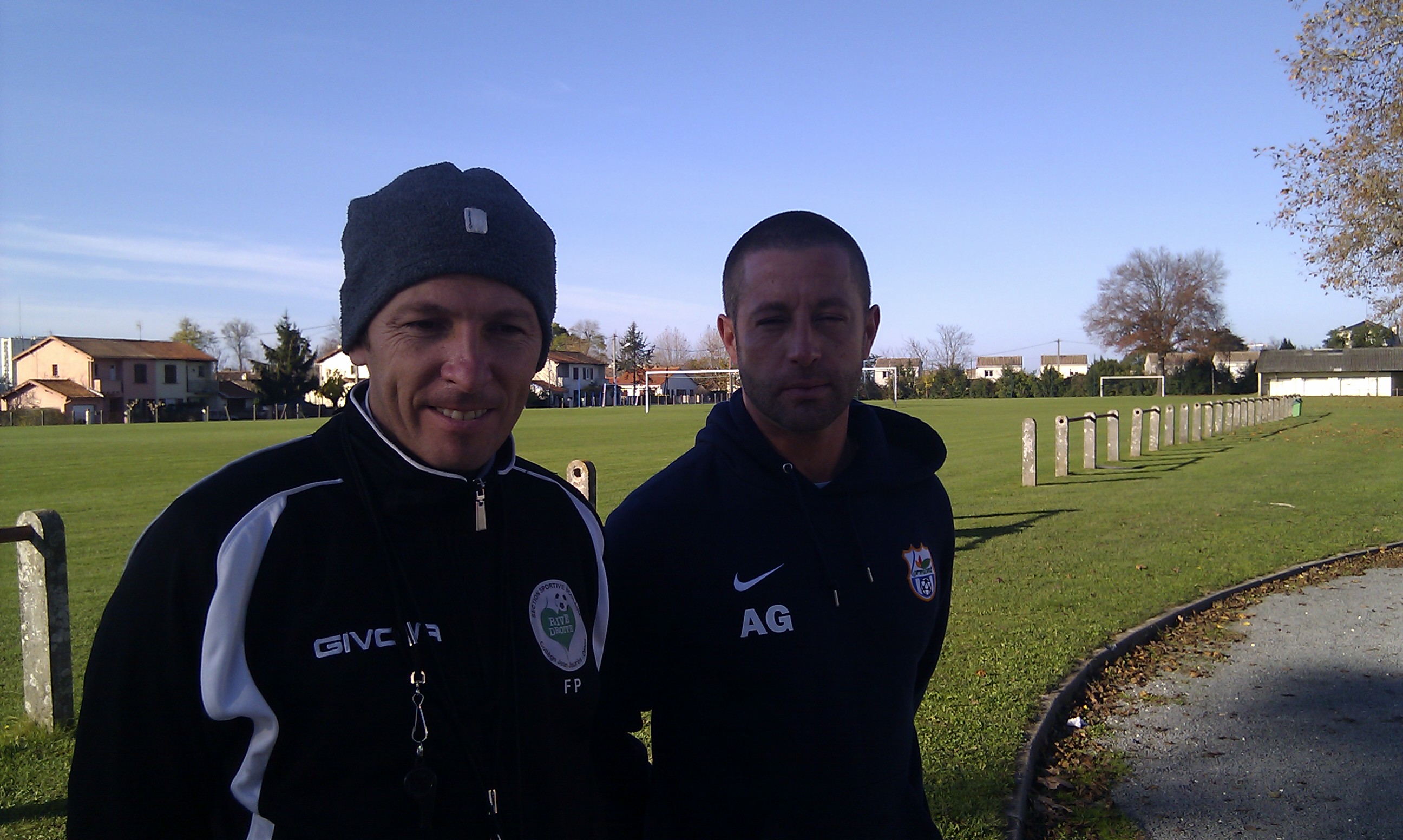 Fabien Pujo & Alexandre Gasparotto
Coach of amateurs of Lormont & Physical training coach
Des champions comme les autres
Champions just like other champions
Delyan KYUCHUKOVSEGA Newspaper - BulgariaLudovic CLERIMARespect Magazine - France
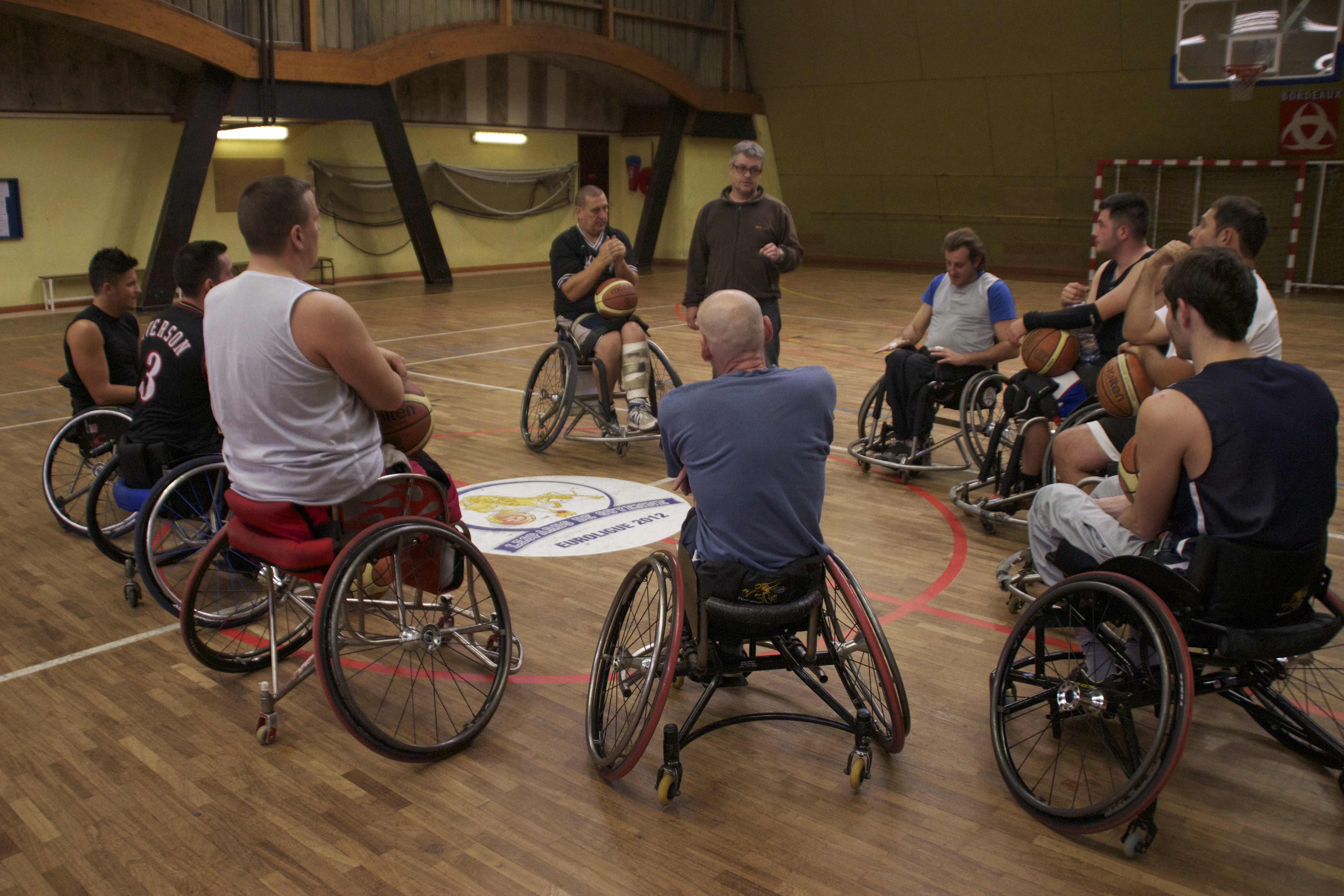 « Selon son handicap, chaque athlète vaut un certain nombre de points allant de un à cinq. Ces points sont calculés en fonction du degré de handicap. »
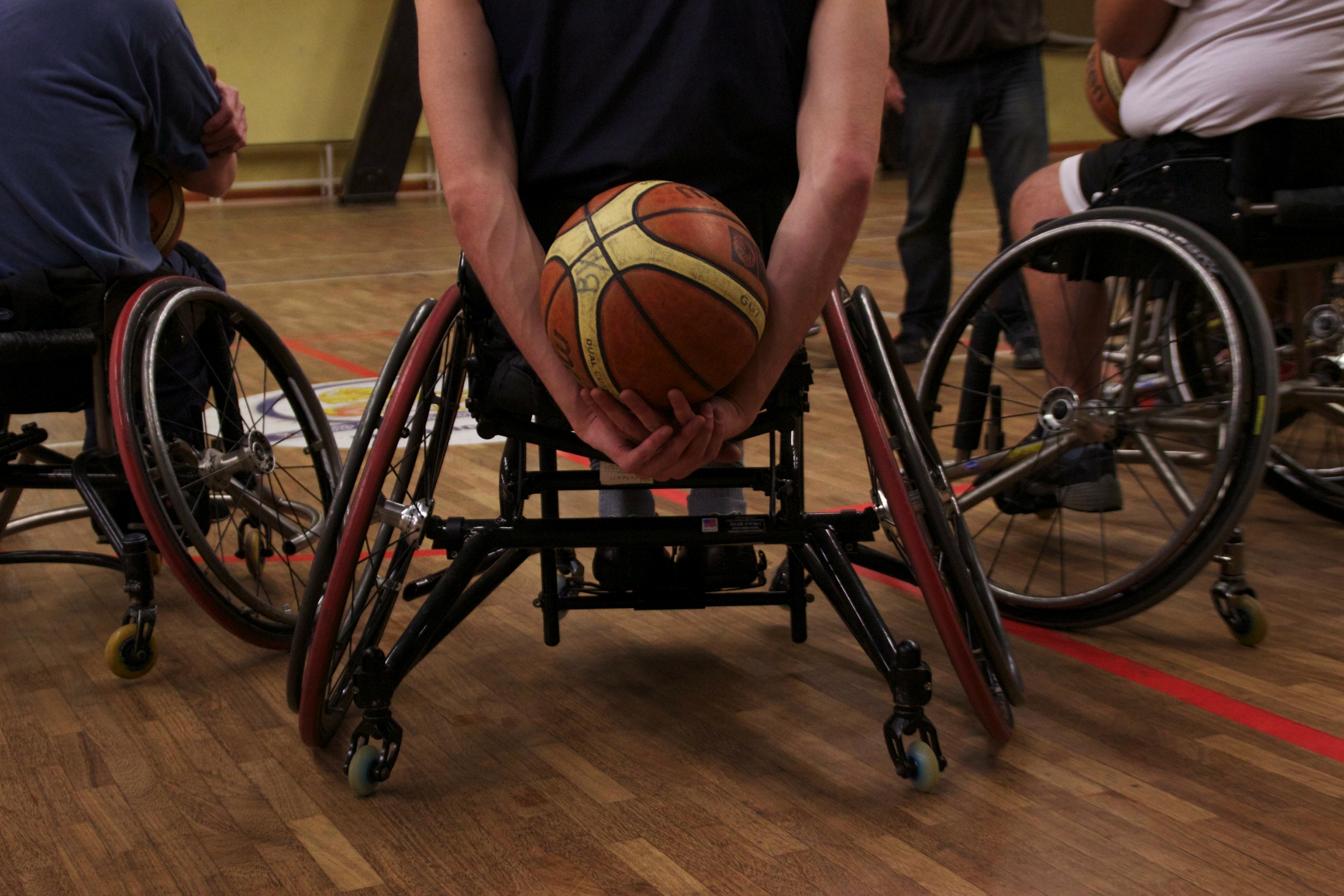 « Un athlète valide compte pour 5 points, tandis qu'un paraplégique vaut 1 point.
La somme des cinq joueurs de l'équipe sur le terrain ne doit pas excéder les 14 points. »
No wannabe female Zidanesat Girondins of Bordeaux
Pas de Zidanes au féminin aux Girondins de Bordeaux
Eduardo DEL CAMPOEl Mundo - SpainShirihuru EVANSNear FM - Ireland
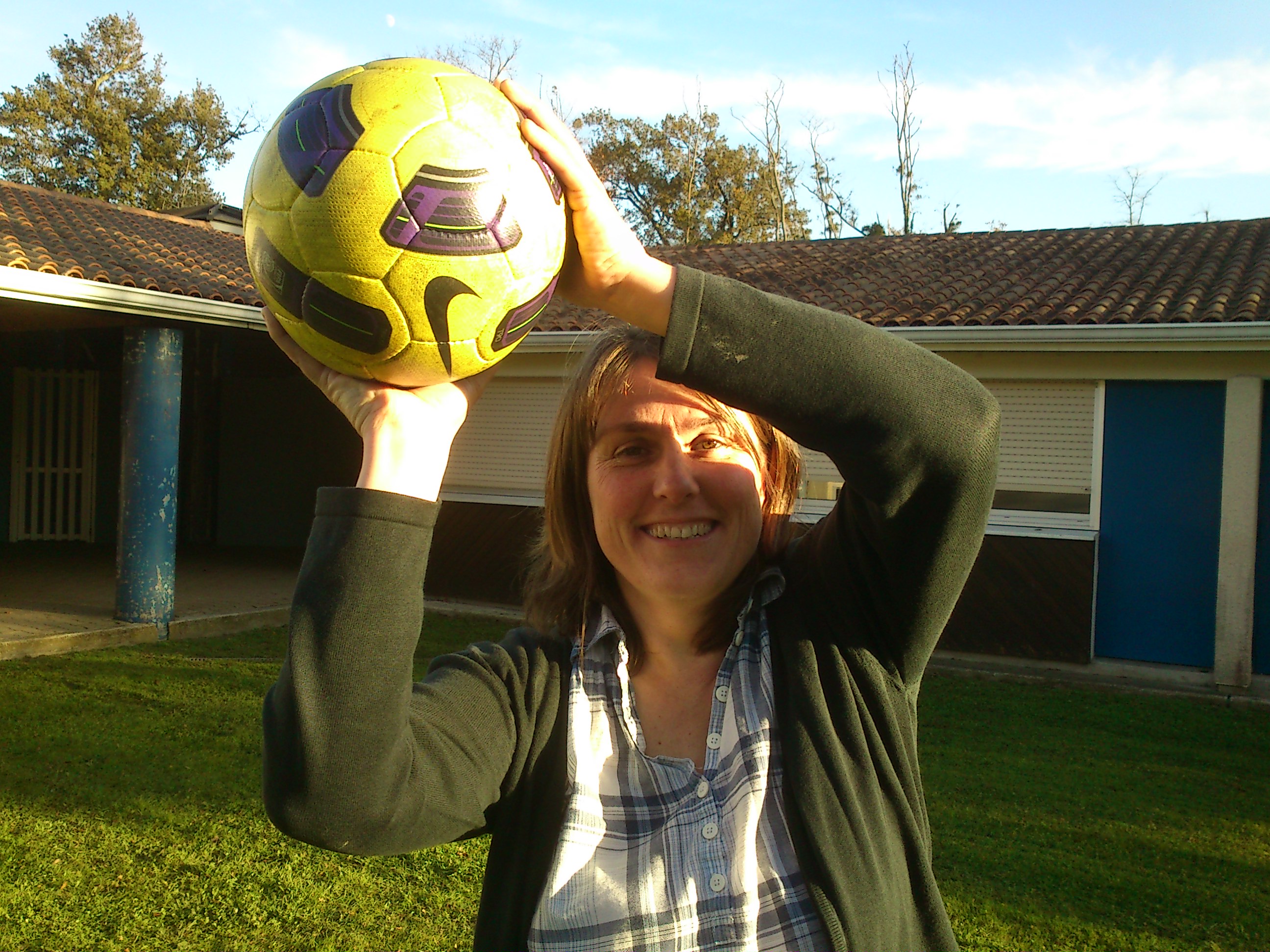 “If Girondins, where ‘Zizou’ rose to fame, becomes the last ‘male-only’ football club in France, they will look ridiculous”Sylvie Rousseau, in charge of women soccer development for the Aquitaine region
Hidden racism in Bordeaux
Bordeaux : le racisme caché
Rossitza STOYKOVA
7 Days Sport Newspaper - BulgariaCelen OBEN
Star Media Group - Cyprus
“There is a hidden racism in Bordeaux. People don’t admit it but it is a fact. People are talking about ‘the blacks’ and how bad they are. When you try to find a job some would prefer the white candidate, no matter the education or expertise.”Sylla Khabin, 23 years old
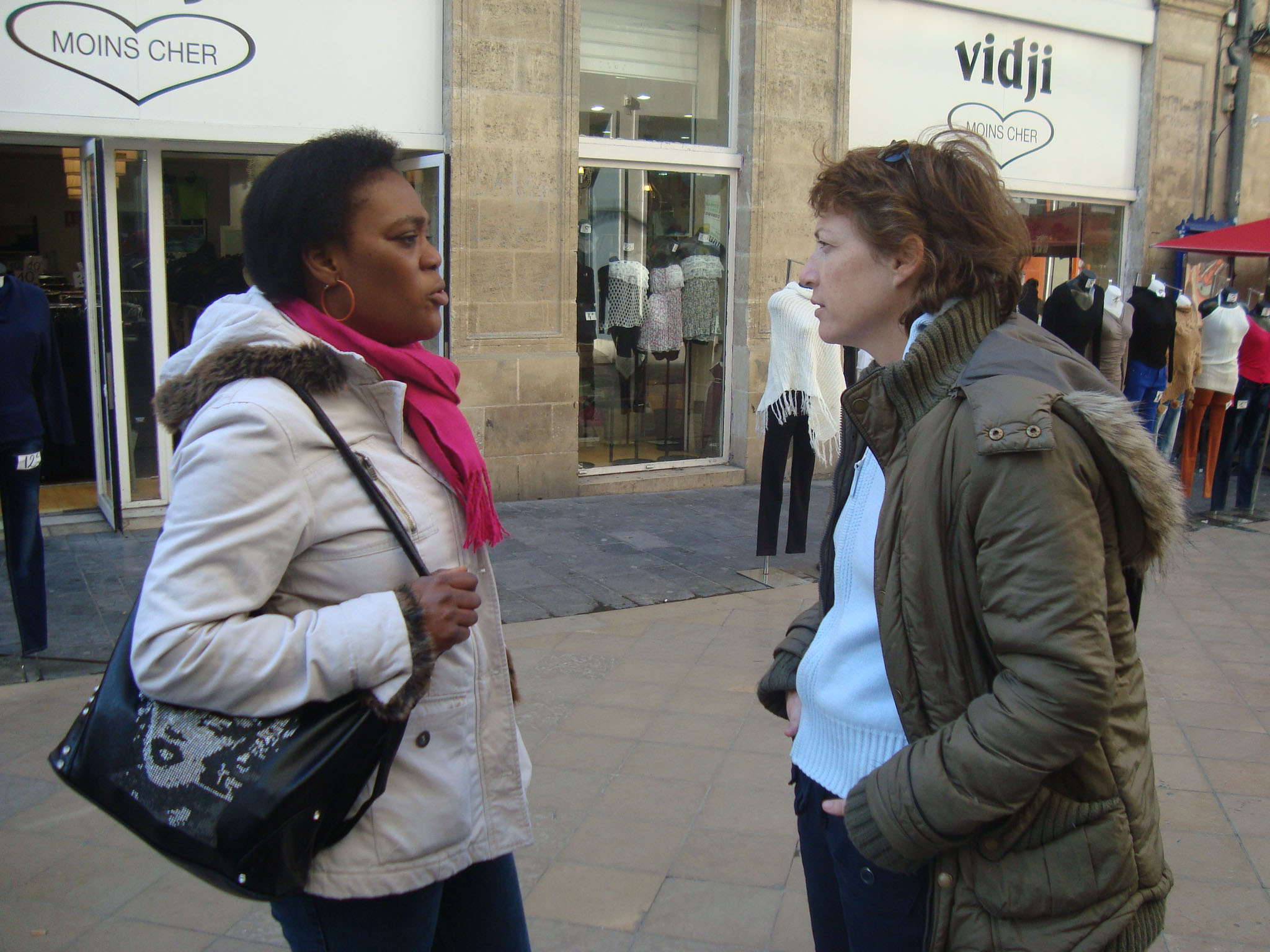 Vous pouvez retrouver ces articles sur www.coe.int/mars
Revue de presse ...
Is photojournalism a way to fight racism in sports?
Le photojournalisme : un moyen de lutter contre le racisme dans le sport ?
Nora SARGAMagyar Liget – Hungary
Jean-Paul VITRYAction Cinema Media Jeune - Belgium
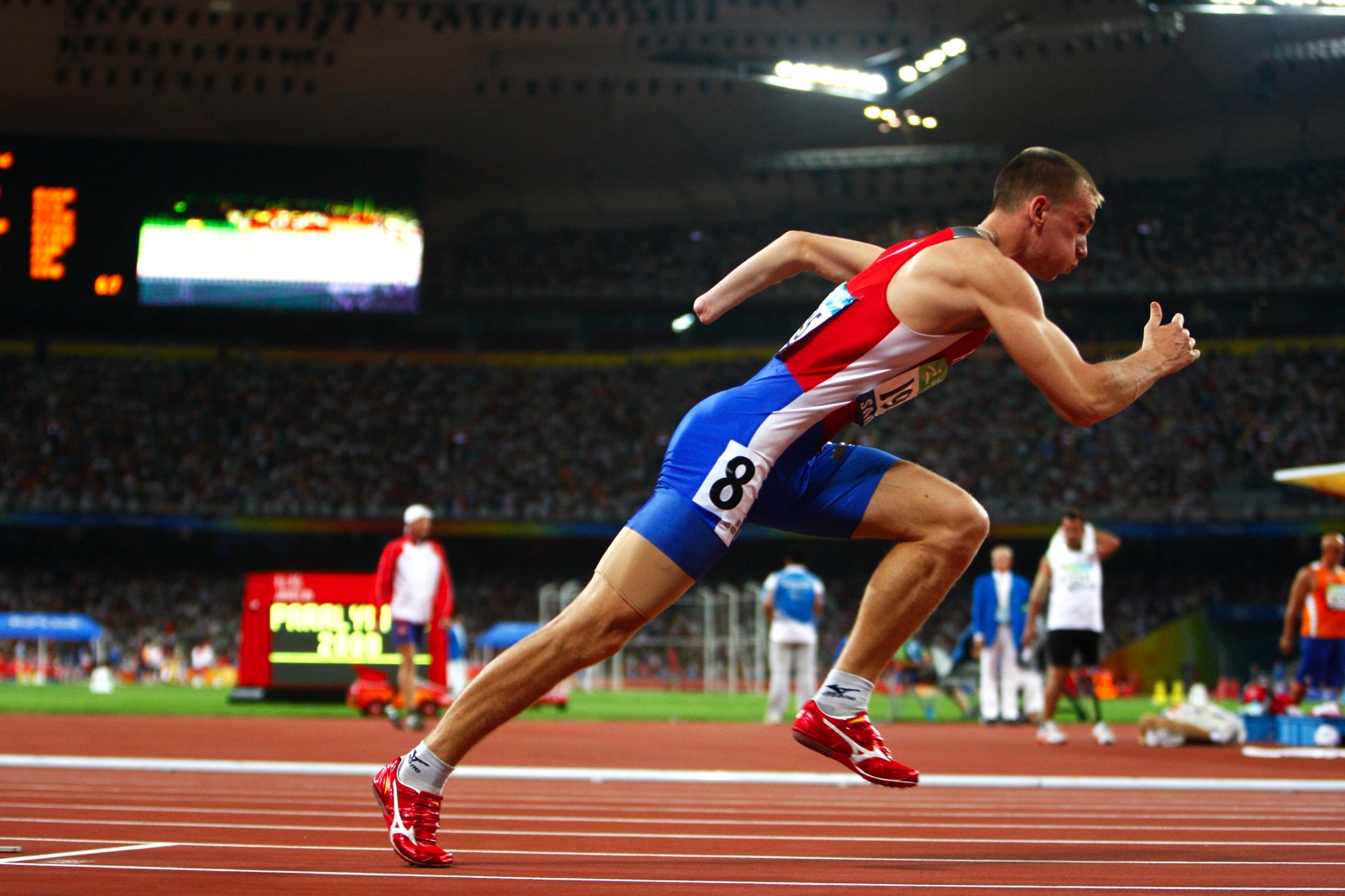 “My work is to talk about the sport but much more about the person but not talk about disability.”Mélanie Challe has been a freelance sports photographer for 5 years
Shared goals across borders:European unions working for ethical, inclusive and diverse
journalism
Svetla STOYKOVAUnion of Bulgarian Journalists - Bulgaria
 
Mike SmithNational Union of Journalists – Wales
There remains a very strong tradition of open sexism in European media, and more or less homophobic attitude, perhaps reflecting a lack a reflection on these issues
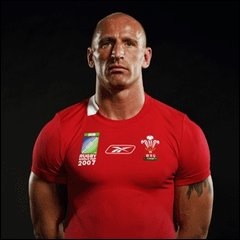 Former Wales rugby international Gareth Thomas came out in 1995
Foot 33: She likes it and she shows it on the Web
Foot 33 : Elle aime le foot et elle l’affiche sur la toile
Paul-Michaël Borgne
L’Echo des collines  - France
 
Bruno Horta
Time Out Lisboa - Portugal
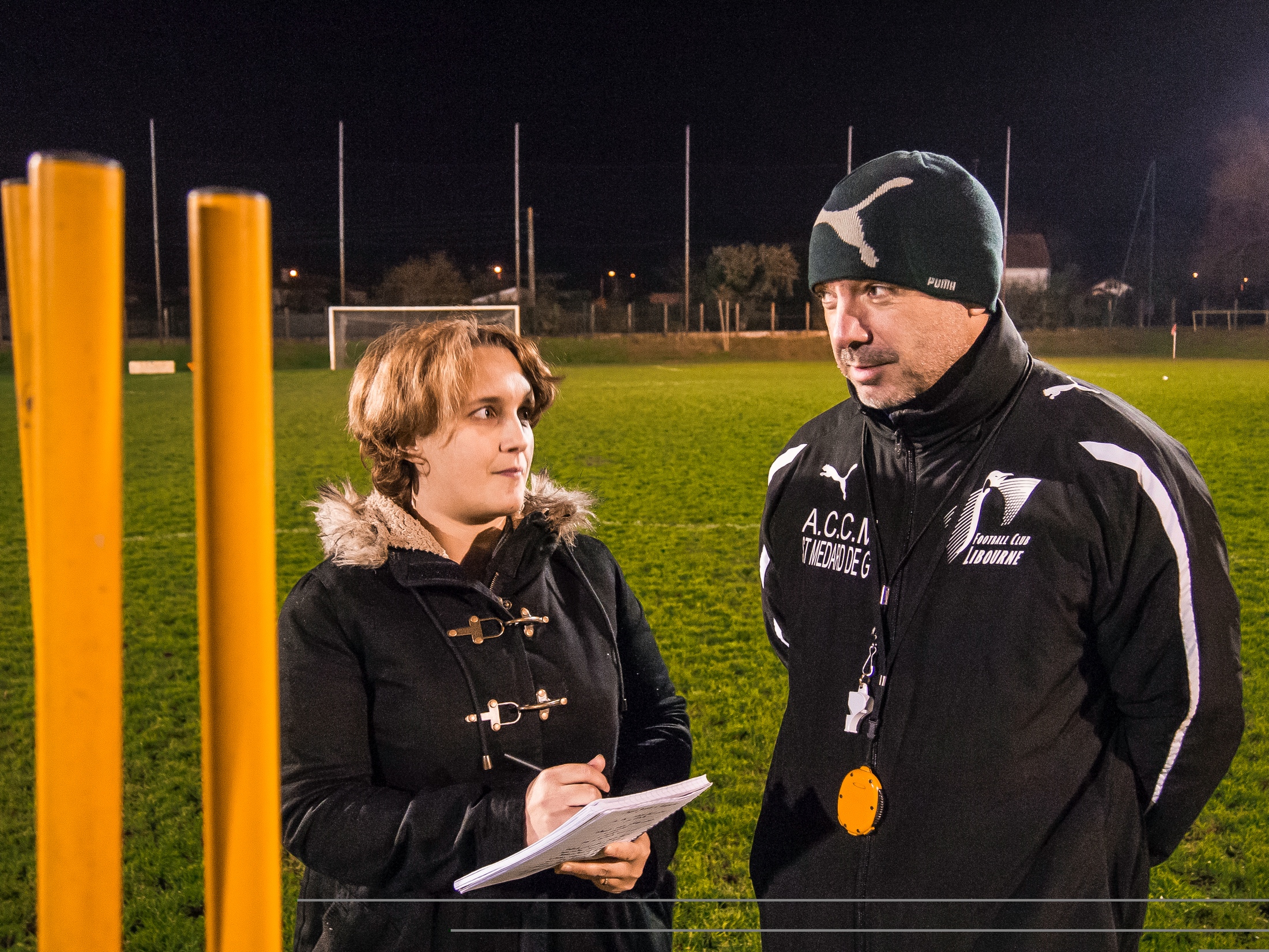 “They felt that amateur sport was lacking visibility in the mainstream media. Now, official numbers are about 3.000 daily pageviews. .”
Marie-Laure Julian talks to the trainer Bruno Brancher, 
from Libourne football team
How to cover a localcommunity’s agenda?The Echo des Collines example
Comment couvrir l’actualité locale :l’exemple de L’Echo des Collines
Pauline COMPAN 
Saphir Media - France 
Valentin TODOROV 
Novi Iskar Online -Bulgaria
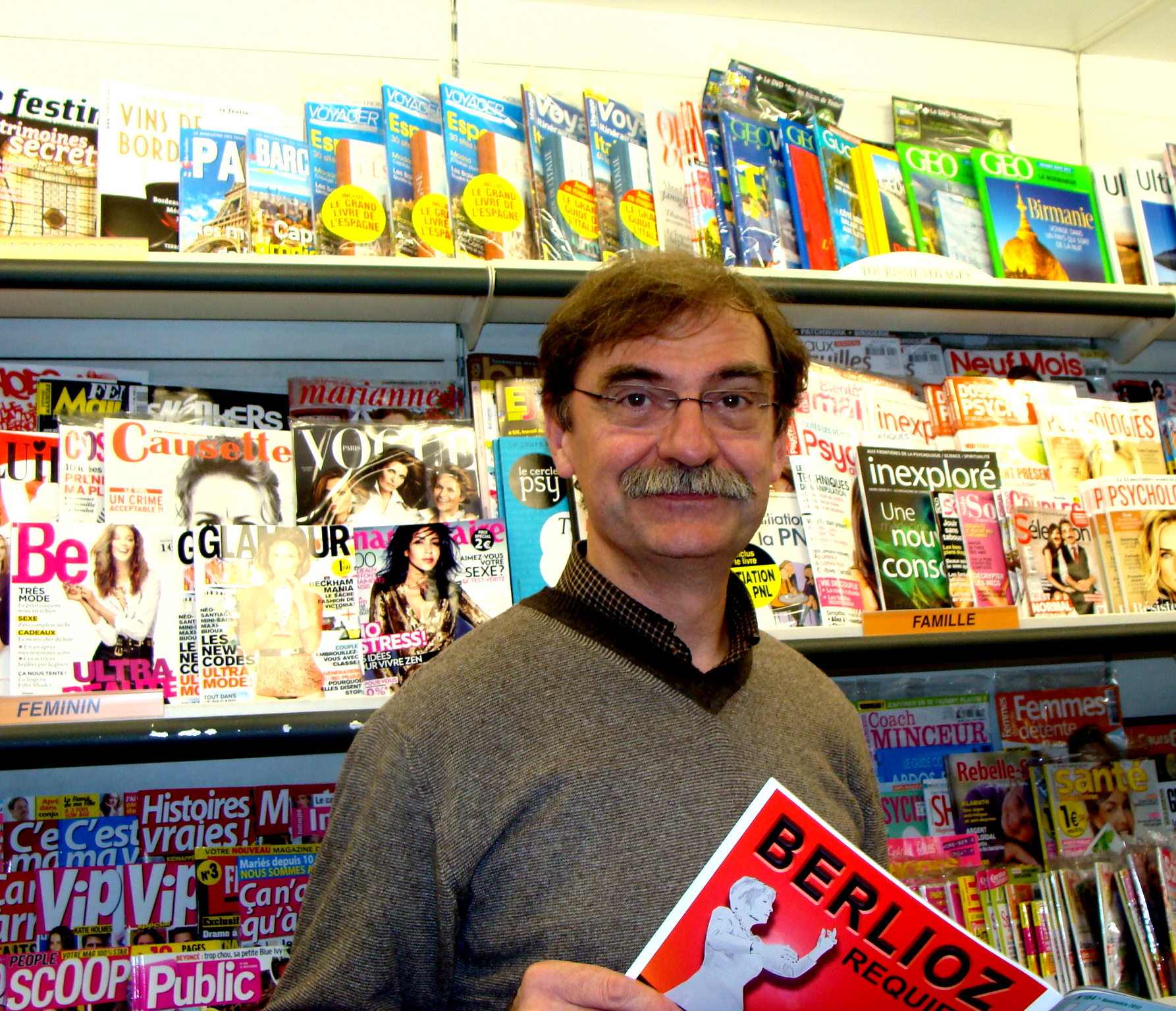 “This associative magazine tries to fill the gap in the information given by the biggest mainstream media in the region, with more or less success.”Jean, newstand owner
Can women write about sports?
Les femmes peuvent-ellesécrire sur le sport ?
Ilze VAINOVSKA
Kursas Laiks – Latvia
Regina GOUVEIAPolytechnic Institute of Guarda - Portugal
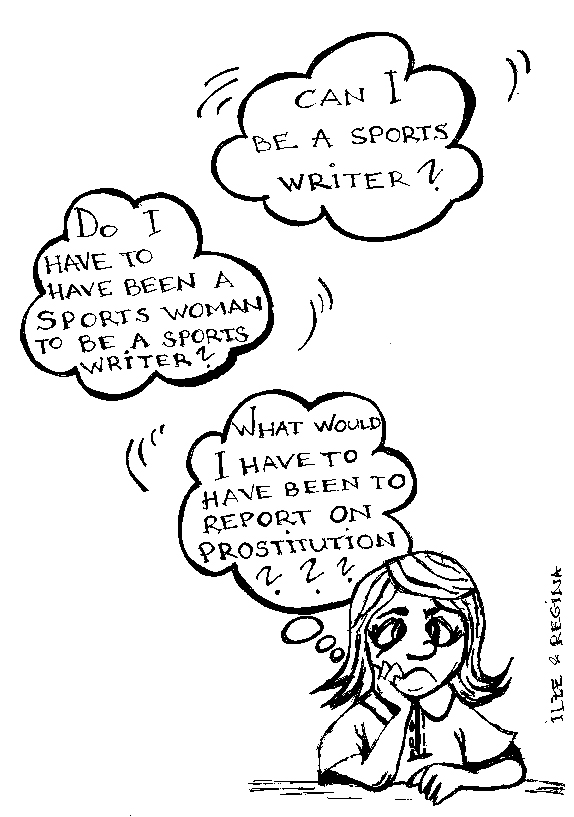 Chronique des Rencontres
Vous pouvez retrouver ces articles sur

        
      www.coe.int/mars